Раздел «Анатомия» по дисциплине «Биология»  для слушателей подготовительного отделения всех специальностей, изучающих биологиюРефлексы
Выполнил
ассистент кафедры довузовской
подготовки и профориентации						Цурикова Н.В.
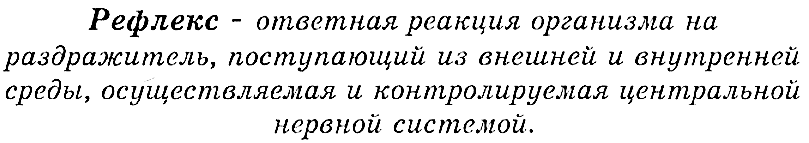 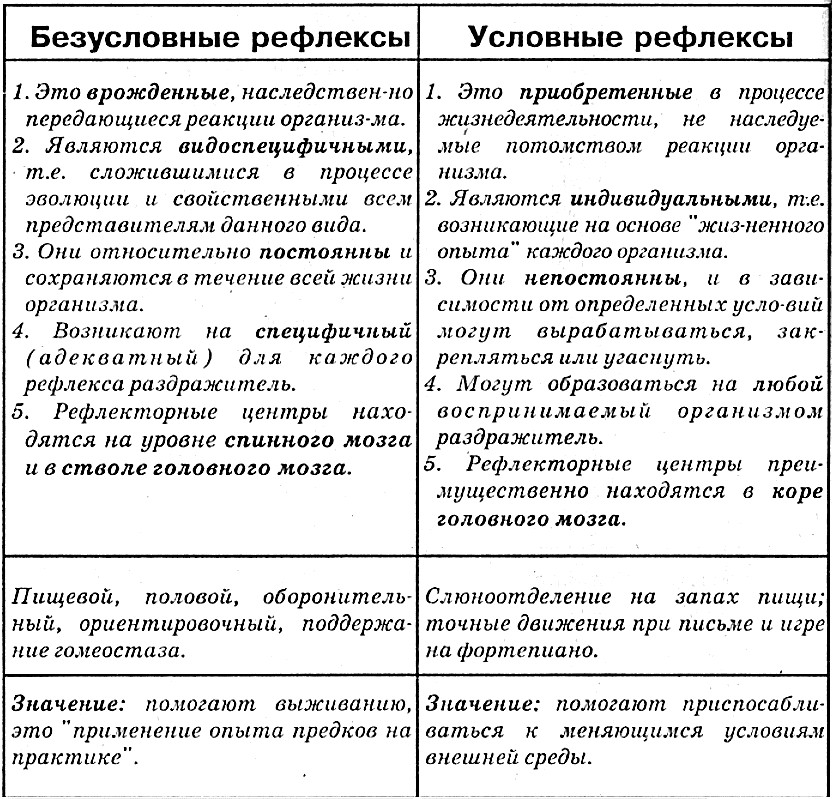 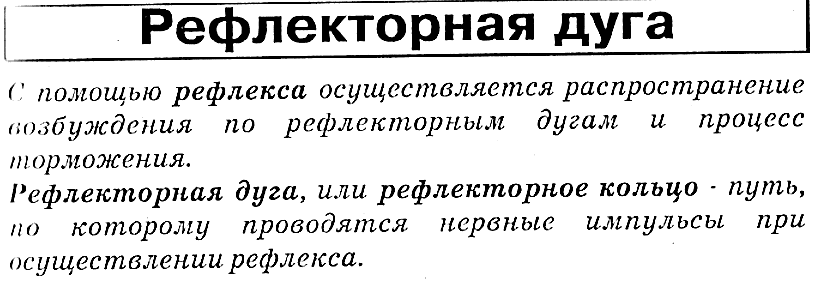 Схема рефлекторной дуги соматического (А) и вегетативного (Б) рефлексов.
1 - рецептор; 
2 - чувствительный нейрон; 
3 – тело чувствительного нейрона; 
4 - двигательный нейрон; 
5 - рабочий орган (мышца, железа); 
6 – вставочный нейрон; 
7 – тело двигательного нейрона; 
8 – тело первого двигательного нейрона;
 9 – белое вещество спинного мозга; 
10 – серое вещество спинного мозга; 
В - вегетативный узел (место переключения первого двигательного нейрона на второй).
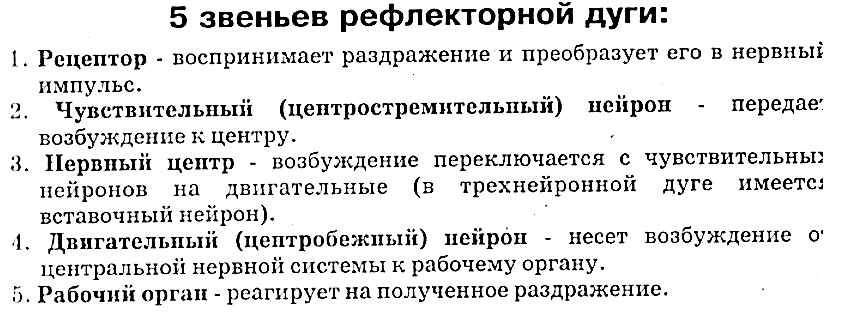 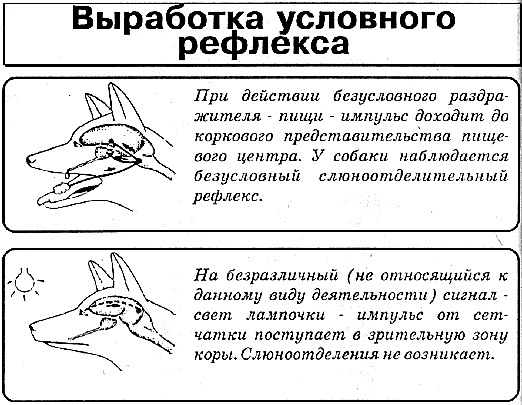 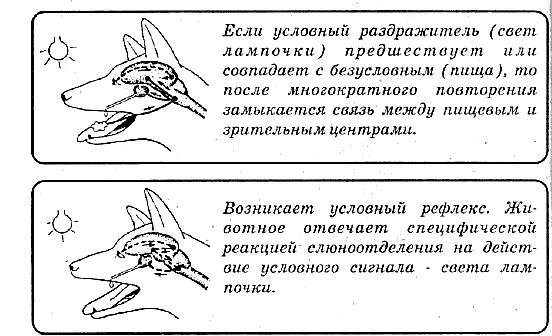 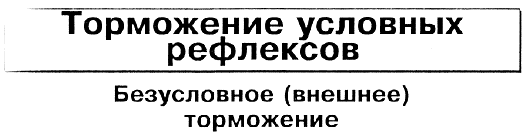 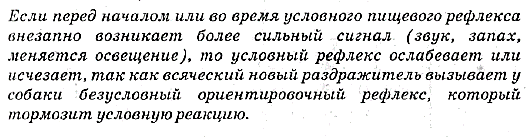 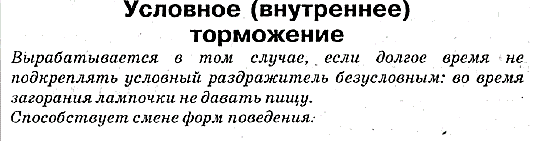